Plantilla de diapositiva de hoja de ruta DMAIC
Cuándo usar esta plantilla: Esta versión de diapositiva de una hoja de ruta DMAIC está diseñada para las presentaciones. Utilice esta plantilla en las reuniones de inicio del proyecto, actualizaciones de progreso, sesiones informativas para ejecutivos u otras reuniones de partes interesadas.
Características notables de las plantillas: La diapositiva utiliza el color para atraer a los espectadores y llamar la atención sobre los elementos importantes en cada fase DMAIC.
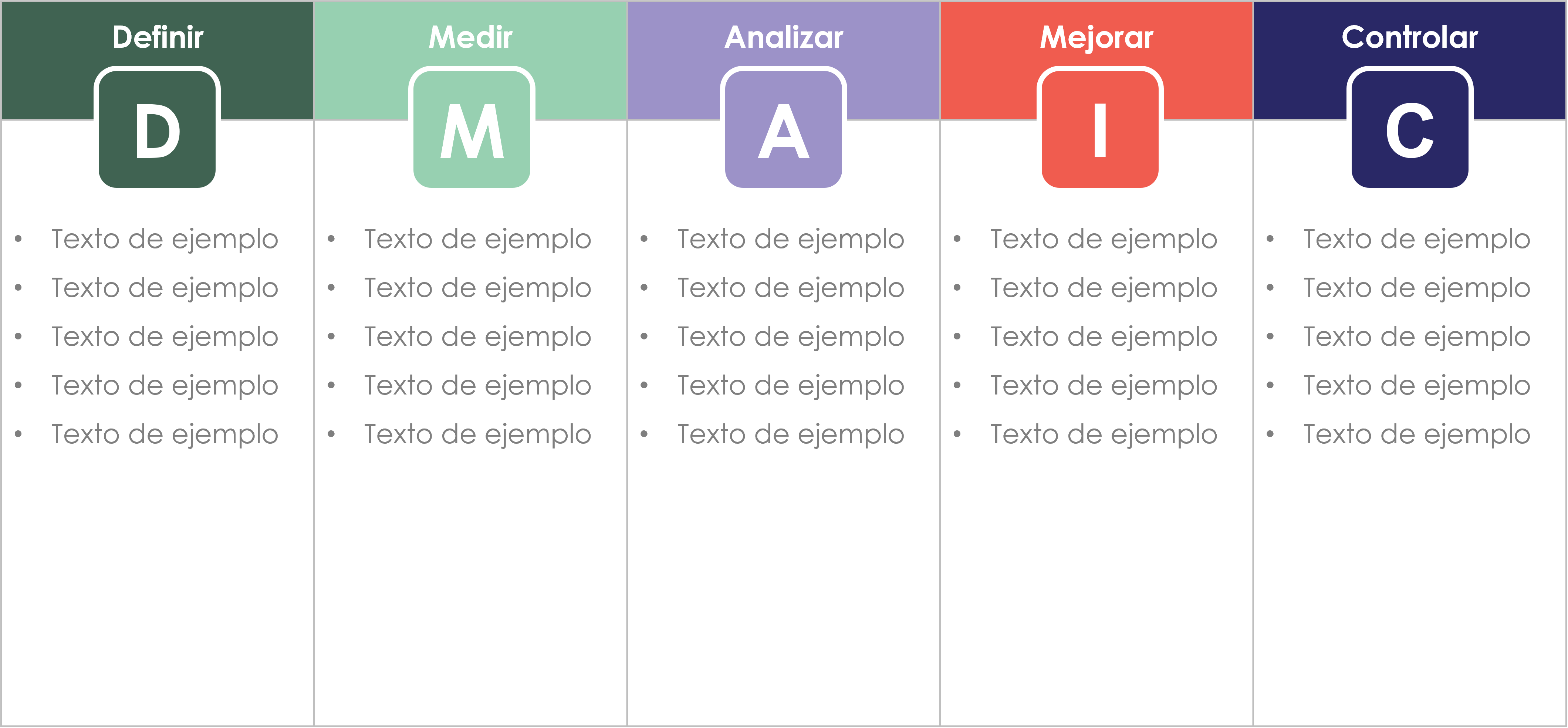 Hoja de ruta DMAIC
D
M
A
I
C
Proporcionado por Smartsheet, Inc.